For Healthy Smiles and Heathy Lives
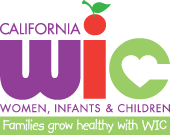 Kids Need Water Too!
Regulates temperature
Vital for circulation & digestion
Prevents constipation
Maintains electrolyte balance
Protects joints, organs and tissues
Flushes out toxins
Helps transport nutrients and oxygen
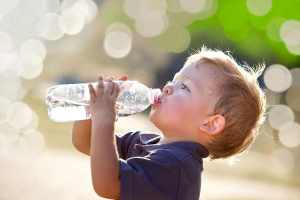 Dehydration
Loss of fluids 
Any time, to anyone
Urine, sweat and breathing

Signs/symptoms
Thirst
Urine color (dark vs. light)
Headache
Fatigue 
Dizziness 
Lack of concentration
Difficulty breathing

More likely in summer months
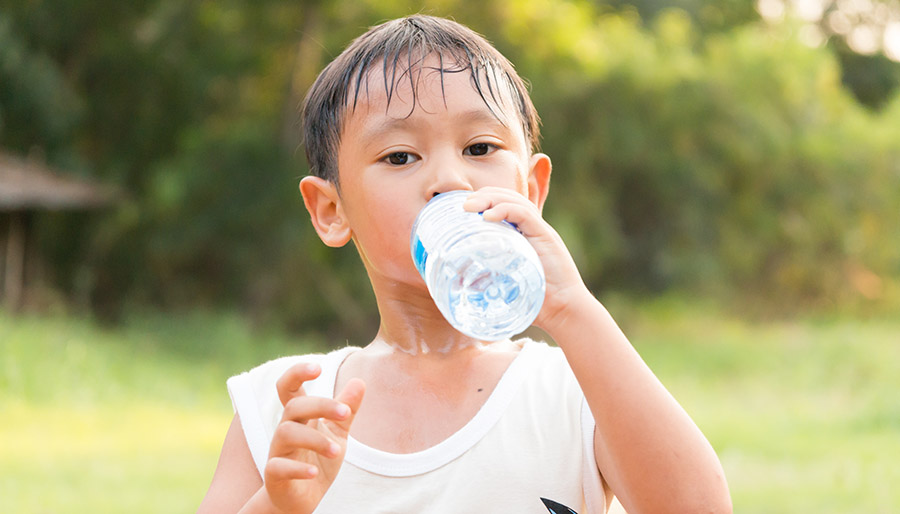 Daily Water* Needs
Recommendations (in addition to milk): 
Kids
1 yr =	1 cup
2 yrs =	2 cups
3 yrs =	3 cups
4 yrs = 	4 cups
5 yrs = 	5 cups
Adults
Roughly half your weight in ounces
 (ex. 150 lbs  = 75 oz)
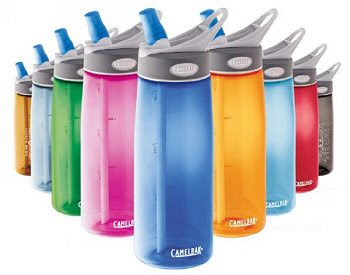 [Speaker Notes: *This doesn’t include milk and other beverages]
What about Juice?
Natural fruit sugar (fructose) is better than 
    added sugars

100% fruit juice still has lots of sugar

12 oz. Orange Juice…33 grams ÷ 4 = 	  8 teaspoons. 
12 oz. Apple Juice…39 grams ÷ 4 =    	10 teaspoons.
12 oz. Grape Juice…58.5 grams ÷ 4 = 	15 teaspoons.

Best to limit juice to 4-6 ounces a day!

The whole fruit is more nutritious as it contains fiber
      and is better for teeth, energy & digestion.

Excessive juice or milk can lead to picky eating.
What about Sports Drinks?
Children don’t lose a lot of salt in their sweat.
Sports drinks contain unnecessary salt and sugar.
Water is sufficient to keep hydrated.
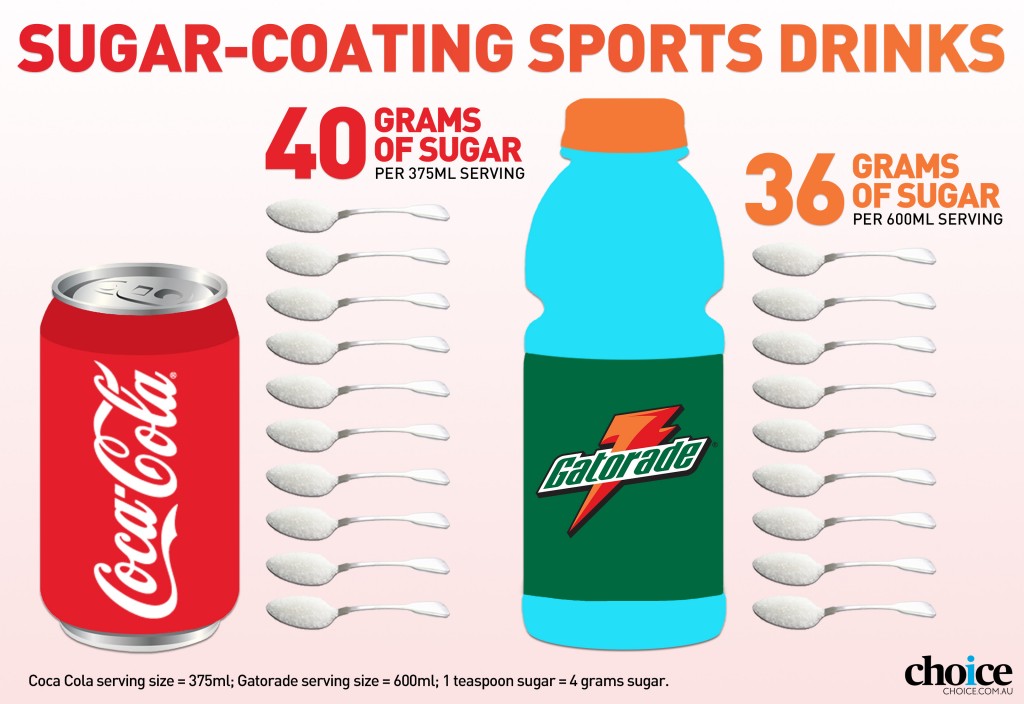 There is almost as much sugar in sports drinks as soda.
Sugar in Drinks
To calculate teaspoons of sugar:

Grams of sugar ÷ 4 = Teaspoons

32 g sugar ÷ 4 = 8  Teaspoons of sugar
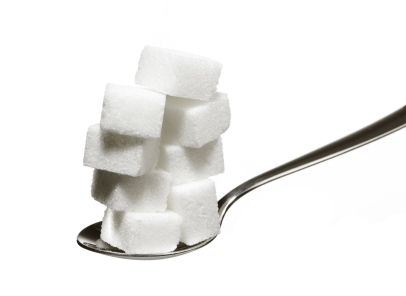 Don’t drink yourself fat!
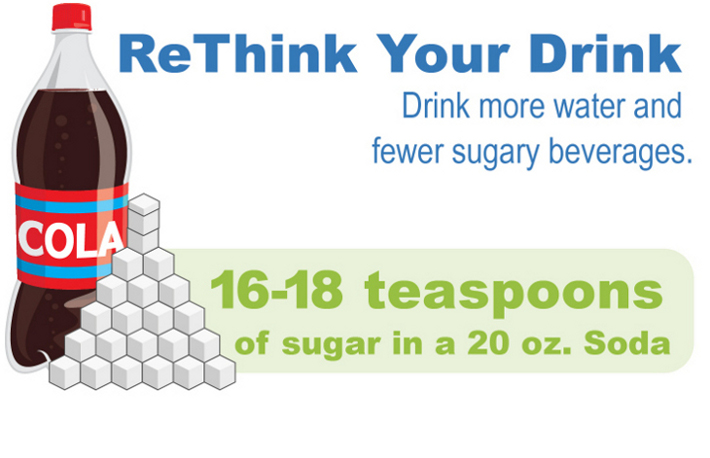 Click on the picture for video
How much sugar is too much?
Fruit Infused Water
Have you tried some?

Lemon Cucumber
Blueberry Orange
Cranberry & Lime Fizz
Lemon Lavender
Strawberry Peach
Grapefruit Rosemary
Lemon Strawberry Basil
Blackberry Orange
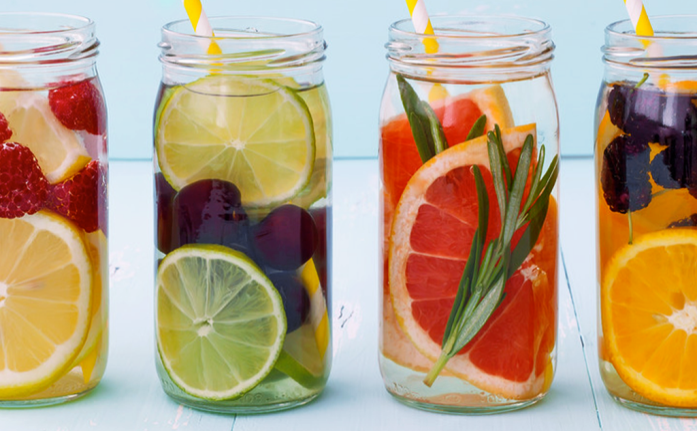 What flavors sound good to you?
Sugar and Tooth Decay
Plaque = Sticky Yellow Contagious Bacteria Film
Plaque + Sugar + Acid= Decay and Gum Disease
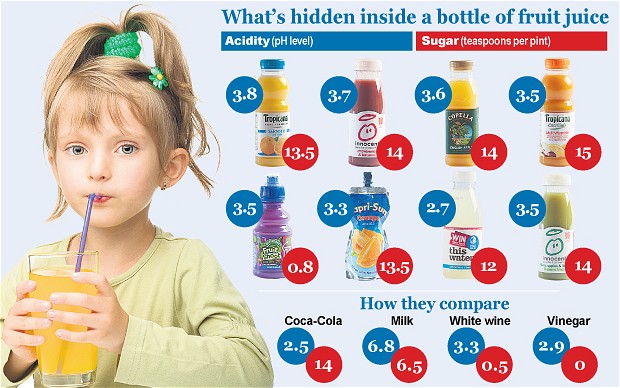 Has your child been to the dentist yet?
[Speaker Notes: Mouth bacteria is contagious.  Fed by food and produces own acid to weaken and destroy enamel.  Acid in foods also increases decay.]
Did you know we catch tooth decay?
Babies are not born with germs that cause tooth decay
Germs are passed by sharing pacifiers, cups, spoons, food drinks etc.
Start brushing as soon as the
   1st tooth appears
Start offering water in between meals 
    around 6 mo
Baby teeth are important to chew, 
   speak & smile.
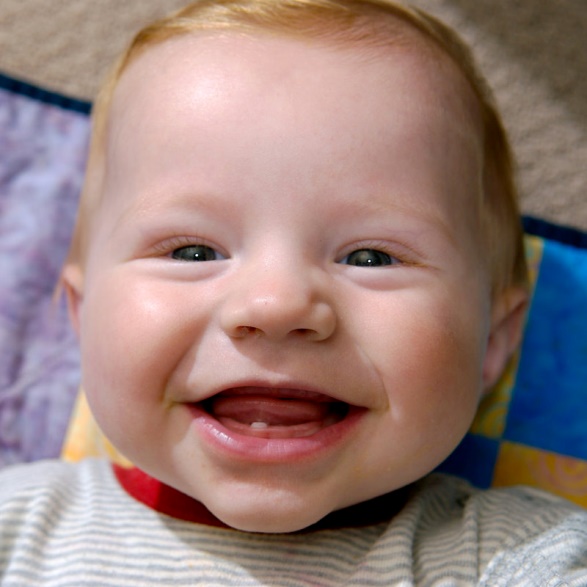 Sugar and Tooth Decay
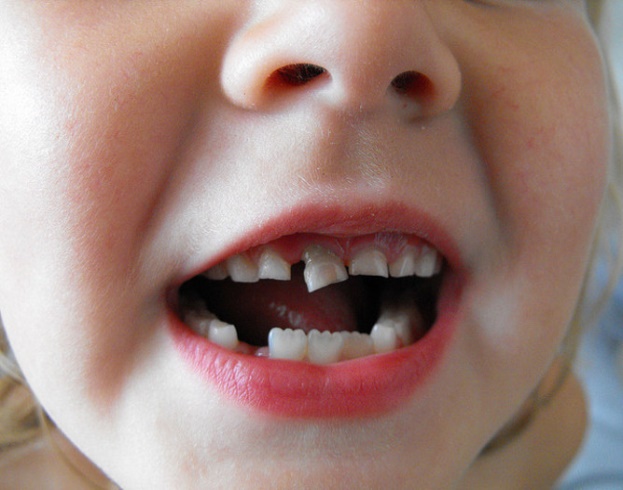 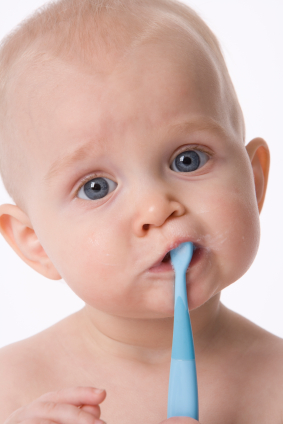 Tooth decay affects 1 out 4 of U.S. children, ages 2-5.

Kids need adults to help brush until 8 years old!!!

Reducing sugar from food and drinks reduces tooth decay.
[Speaker Notes: Baby teeth are also spacers for permanent teeth.]
Your body and your teeth will thank you!
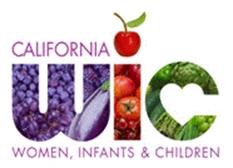